ESSI CHANGE AND nonconformity control SYSTEM
Quality Assurance and Quality Control – Learning and Planning Workshop - 30 June 2016
Christelle Cloué
DEVIATION CONTROL SYSTEM
The procedure CEA-ESS-PJT-AQ-0004 (Procédure de traitement des non-conformités et des demandes de modification du projet ESSI) covers nonconformity and change request.
It describes the process for the control of nonconformities and  for the configuration baseline changes.
As built configuration
As design configuration
(baseline configuration)
Product              life cycle
Change and nonconformity control
For the ESSI project, the reference configuration for an item is the configuration defined at the kick off meeting (extract from ESSI Quality Plan).
Quality Assurance and Quality Control – Learning and Planning Workshop - 30 June 2016
|  PAGE 2
OBjectives
Ensure the traceability of all the nonconformities and change requests. All the discrepancies should be fully documented and processed.


Ensure that nonconform items are identified and segregated  from all other material in a quarantine area under QA supervision. 


Implement corrective actions to cure nonconformity.


Implement preventive actions to eliminate the cause(s) of a nonconformity and prevent any recurrence.
|  PAGE 3
Quality Assurance and Quality Control – Learning and Planning Workshop - 30 June 2016
PROCESS flowchart
Procédure de traitement des non-conformités et des demandes de modification du projet ESSI (Référence CEA-ESS-PJT-AQ-0004)
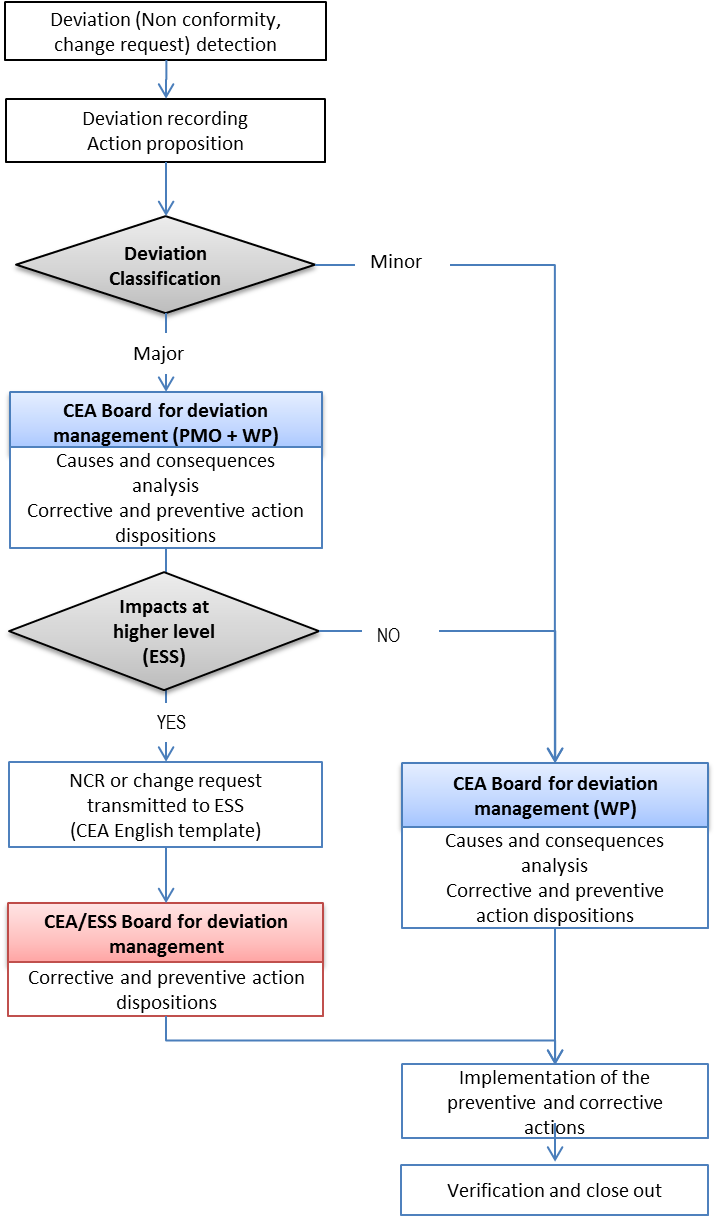 Step 1: Detect and record the deviation
Step 2: Analyse the root causes and the consequences
Validate the corrective and preventive actions
Step 3: Implement the actions
Step 4: Check the actions and close the report
|  PAGE 4
Quality Assurance and Quality Control – Learning and Planning Workshop - 30 June 2016
Disposition on the product
Use as is
The item is found to be usable without eliminating the nonconformity.

Rework
The component is recoverable to conform completely to all specified requirements. It is possible that preliminary work is needed before the recovery, this work should not have any impact on the operations performed before and those that will be made later. A control recovery is required before further operations.

Repair
The component is recoverable such that it fulfils the intended usage requirements however it will not comply with the initial requirements. A control repair is required before further operations.

Return to supplier 
A nonconform product may be returned to the supplier for repair or rework by it when they can not be performed in house.

Scrap
The component is affected by major nonconformities,  it is not recoverable by rework or by repair for technical or economical reasons.
|  PAGE 5
Quality Assurance and Quality Control – Learning and Planning Workshop - 30 June 2016
Classification of the deviations 3 LEVELS
Minor deviation: 
Deviation which cannot be classified major.In case of several minor deviations on the same component, the classification shall be reevaluated (remain minor or reclassified major).
|  PAGE 6
Quality Assurance and Quality Control – Learning and Planning Workshop - 30 June 2016
Corrective and preventive actions
Corrective actions
Actions to eliminate the deviation and/or the causes of the conformity.

Preventives actions

Actions to eliminate the cause of a potential nonconformity or other undesirable potential situation. It aims to prevent the occurrence of nonconformities on similar components.


The boards shall establish criteria for checking that all the actions are performed and efficient.
Responsible (s) for the actions are named during the boards. They will be consulted before the close-out of the nonconformity report.
|  PAGE 7
Quality Assurance and Quality Control – Learning and Planning Workshop - 30 June 2016
CEA deviation management BOards
Deviation management board @ WP level  (CTE WP) include the following people:
WP leader,
System engineer WP,
AQ engineer,
Products responsible (depending on the subjects),
Experts (depending on the subjects).
Meeting every 2 weeks, the frequency will  be adjusted in function of the project phase.

Deviation management board @ PMO-WP level  (CTE PMO- WP) include the following people:
Project leader,
Instrument scientist,
System engineering and configuration management officer,
PMO AQ Engineer,
WP leaders (depending on the subjects),
AQ engineers (depending on the subjects),
Experts (depending on the subjects).
Meeting every 2 weeks, the frequency will  be adjusted in function of the project phase.
|  PAGE 8
Quality Assurance and Quality Control – Learning and Planning Workshop - 30 June 2016
Step 1: Detect and record the deviation
|  PAGE 9
Quality Assurance and Quality Control – Learning and Planning Workshop - 30 June 2016
STEP 2- Analyse the root causes and the consequences / Validate the corrective and preventive actions
Quality Assurance and Quality Control – Learning and Planning Workshop - 30 June 2016
|  PAGE 10
STEP 3: Implement the actionsStep 4: Check the actions and close the report
|  PAGE 11
Quality Assurance and Quality Control – Learning and Planning Workshop - 30 June 2016
CONCLUSIONS
Define an efficient process to manage deviations between CEA and ESS.

Define all acceptance criteria (supplies, tests) to avoid generating many nonconformities.

Each cavity shall be delivered with the major nonconformities reports.

A list of all the nonconformities and changes will be adressed regularly to ESS.
|  PAGE 12
Quality Assurance and Quality Control – Learning and Planning Workshop - 30 June 2016